SUPPORT MY FALMOUTH ROAD RACE!
Help me raise money to support the (insert fund name) at the Brigham! 

Event: Falmouth Road Race
Date: August 20, 2023

Donate here: 
(insert link to fundraising page)
Select “Donate”
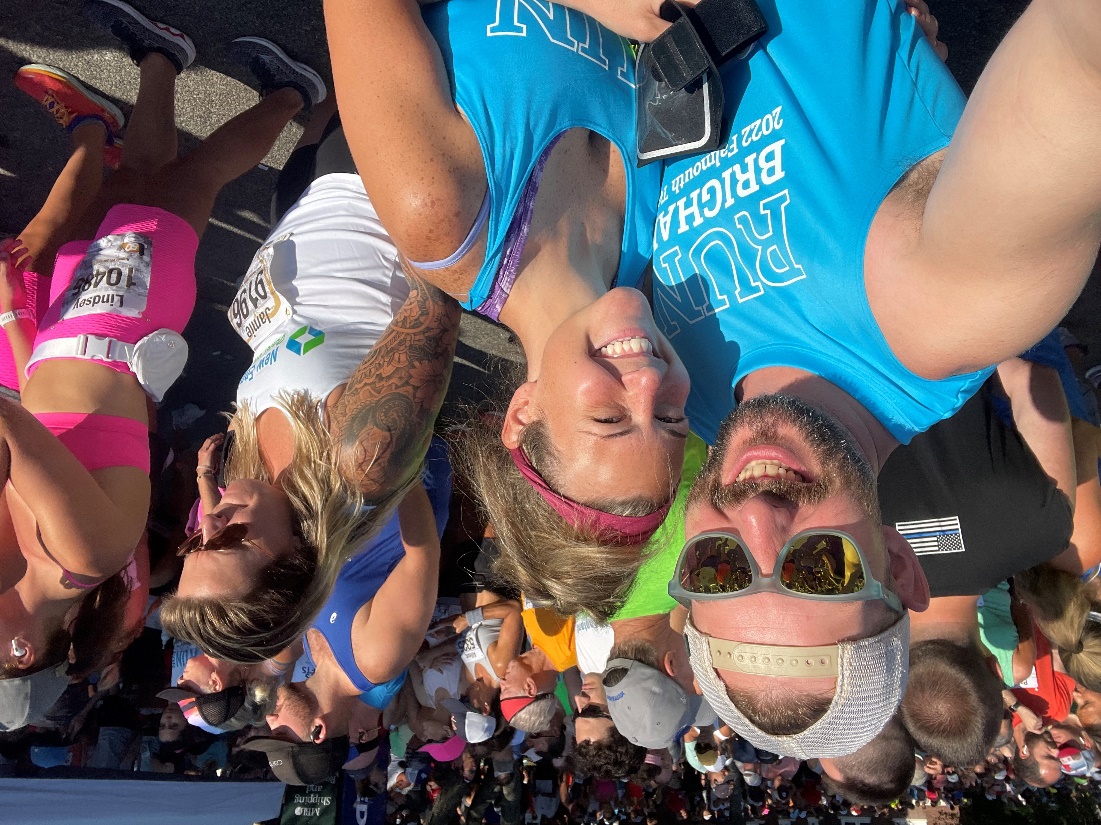 ADD YOUR PICTURE
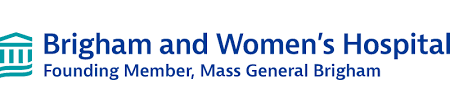 Questions? Contact (insert name) at (insert email).